コロナ後の観光の様子
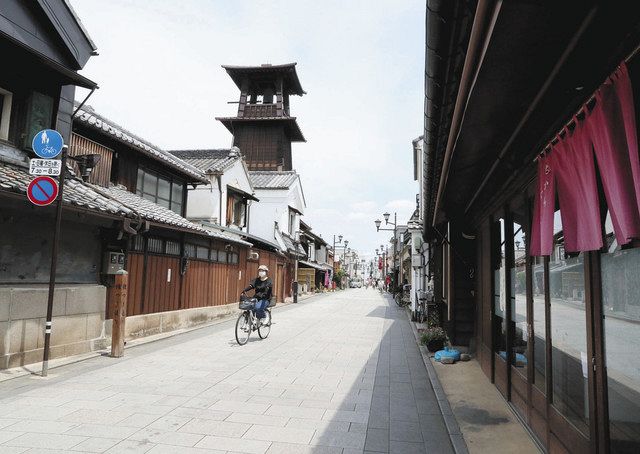 コロナ前の川越　　　　　　　　緊急事態宣言発令後
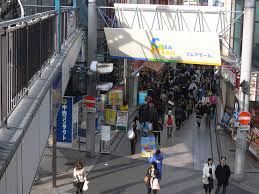 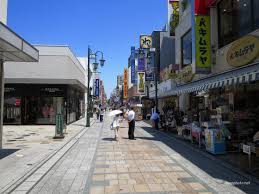 交通手段
鉄道の合計：53.2％
　・東武東上線　26％
　・JR線　16％
　・西武線　11.％
　・路線バスタクシー1％
　・観光バス　5％
　・自家用車　37％
　・その他　4％
なぜ東上線を利用する人が多い？
・副都心線　・東急東横線　・有楽町線　
・みなとみらい線　　これらが通っている
　　　　　　　　　　

　　　　埼玉県以外から来る観光客も多い
川越駅の様子
・仕事の人.学校帰り.買い物客が多い。
・混雑している。
・密集している。
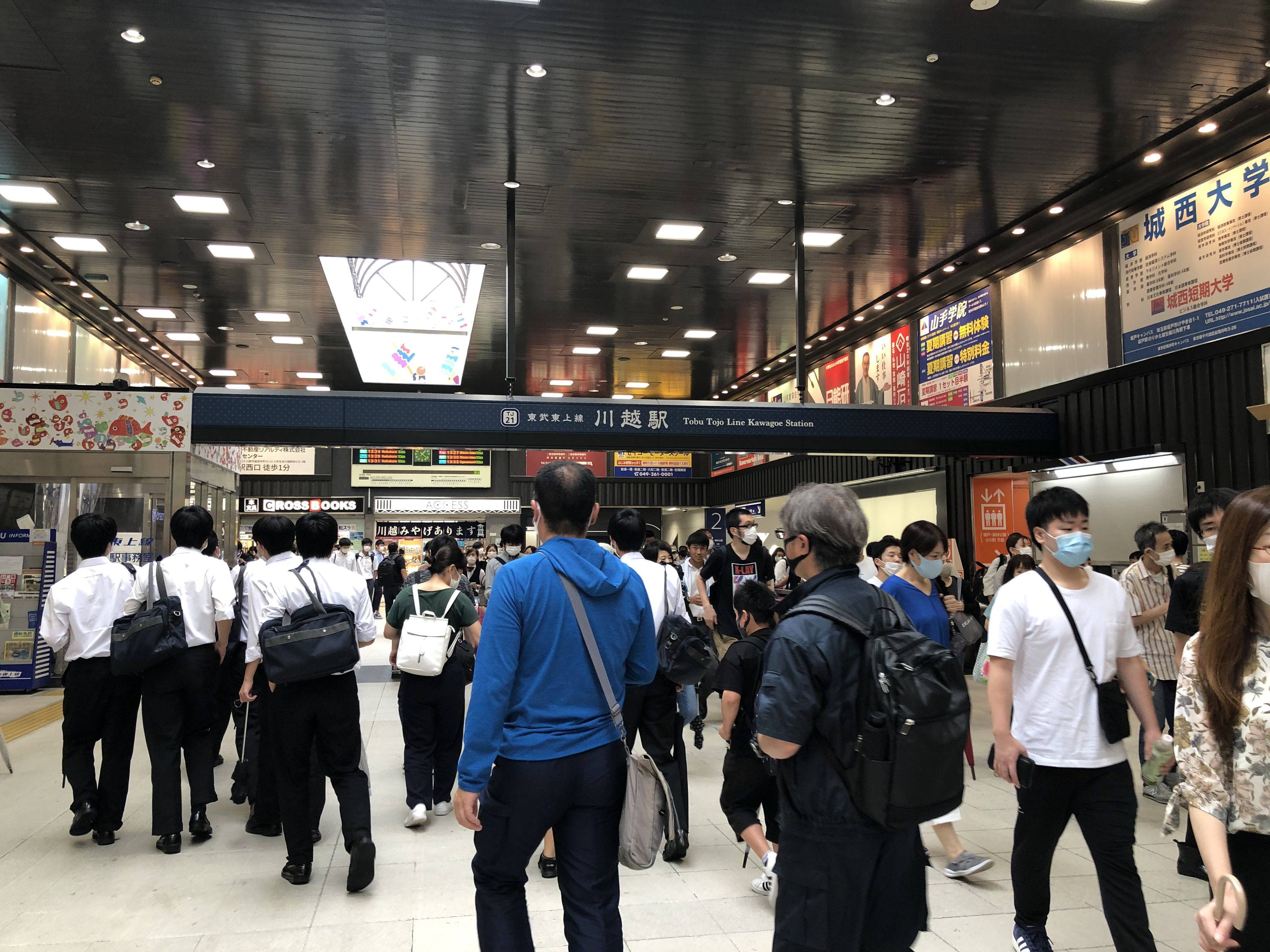 小江戸巡回バス
・観光スポットが駅から遠いいためバスを利用する人が多い
・どのバス停からも観光名所へ徒歩１分以内










　　６月１９日（金）より運行を再開！！
公共交通機関の利用
・手すりやつり革を触らない
　・混んでいる時間帯は避ける
　・徒歩や自転車も併用する
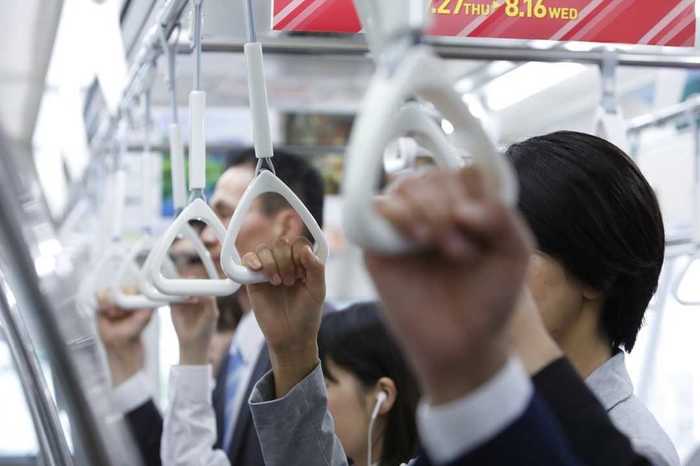 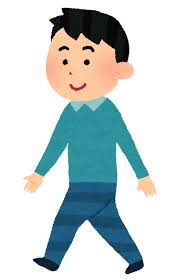 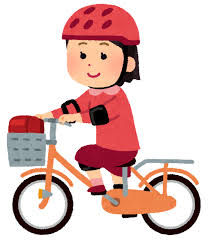 臨時休業
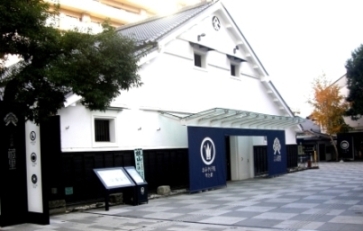 ＜休業施設＞
　　川越市産業観光館（小江戸蔵里）
　　明治蔵・大正蔵・昭和蔵・展示蔵
＜休業期間＞
　　4/4から臨時休業になっており、どんどん休業期　　　　　　間が延長されている
　　（最新）6月19日（金）から当分の間
丸広川越店の方に伺った所・・・
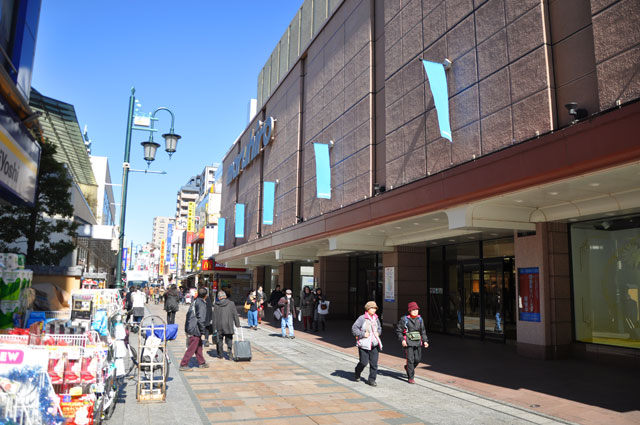 ・休業期間はいつか
　　　4/8から5/27まで休業していた
　　　（食品のお店は営業していた）
・営業時間は
　　　5/28からは10時から18時迄の営業
　　　6/13からは通常営業再開（10時から19時迄）
菓子屋横丁にあるお店の方に伺った所・・・
・休業していたか
　　少しだけ休業していたけど、休業してばかりだとお客さん　　　　　　　　　　　　　　　　　　　　来なくなってしまうからなるべく営業していた。
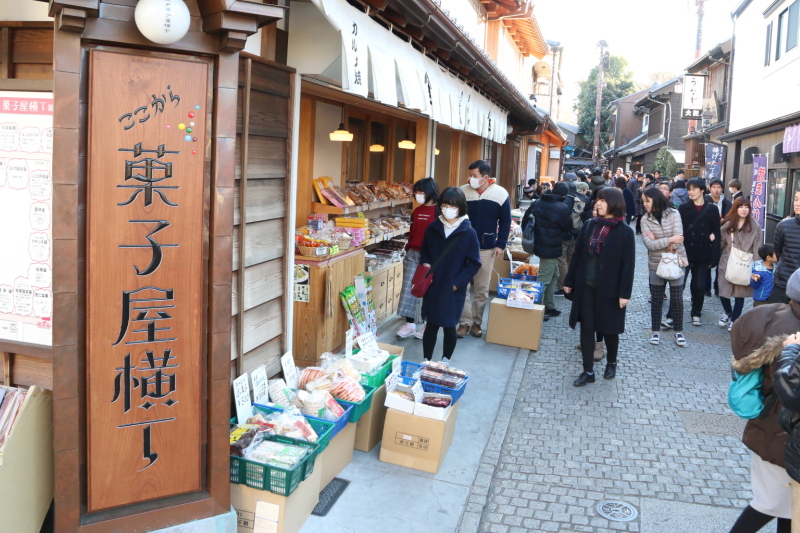 本川越の観光案内所の方に伺った所・・・
・休業していたか
　　4/8から5月の最終の週に再開した。
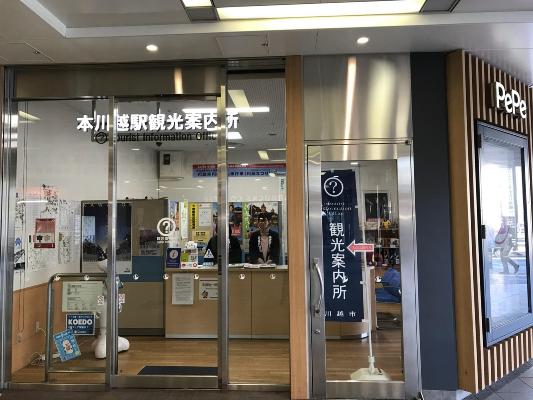 営業再開してからの対策
向き合わないように座る
出入り口に消毒を置く
マスク着用は絶対
店内にフェイスシールドの設置
出来るだけ少人数で来店する
適度な距離をとる
混雑時は避ける
テスター禁止（コスメなど）
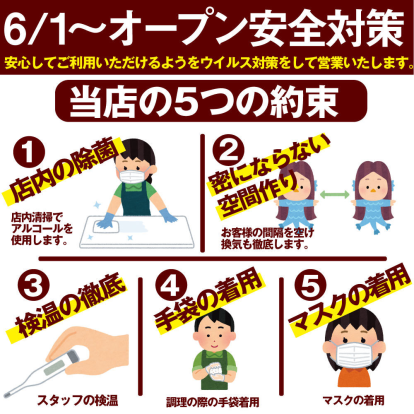 お持ち帰り
店内で飲食しないよう、テイクアウトの場合は割引が行われているお店が多かった。



お店側もTAKEOUT
の方が安心
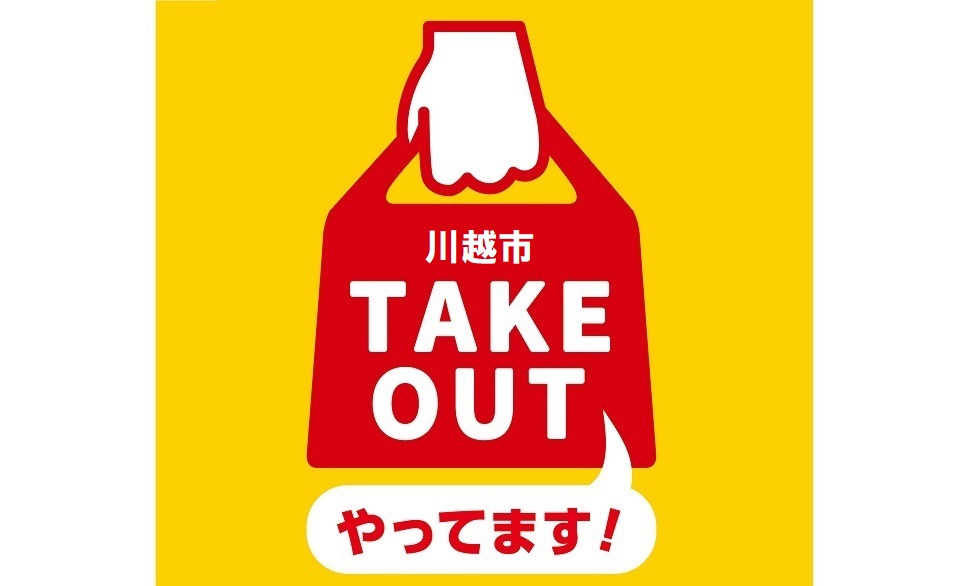 川越　人気行事
川越百万灯夏祭り・川越祭り
　　　感染拡大や安全面を考えたうえで中止
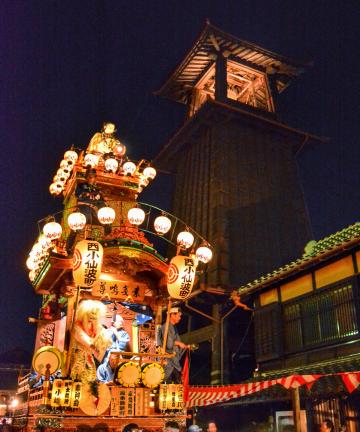 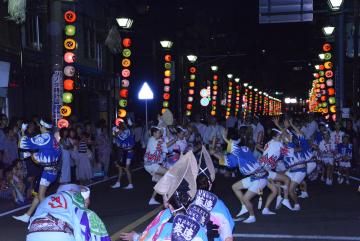 東京の感染者数が増えてきている今、川越の観光してる人はどのくらい？（6/28日.7/3金）
・6/28（日）　午後
　　コロナ前に比べ完全に人が戻ったわけではないがそれでも
　　人が多い。人との距離がとれない。飲食店混んでる。

・7/3（金）　　午後
　　休日よりは空いているが観光客は多く居る。
　　並んでいるお店もあった。
東京では自粛を求められている4連休川越の観光客は？（7/25土）
・埼玉県民のお買い物をしている人が多くみられた。
・観光客は少なく感じた。
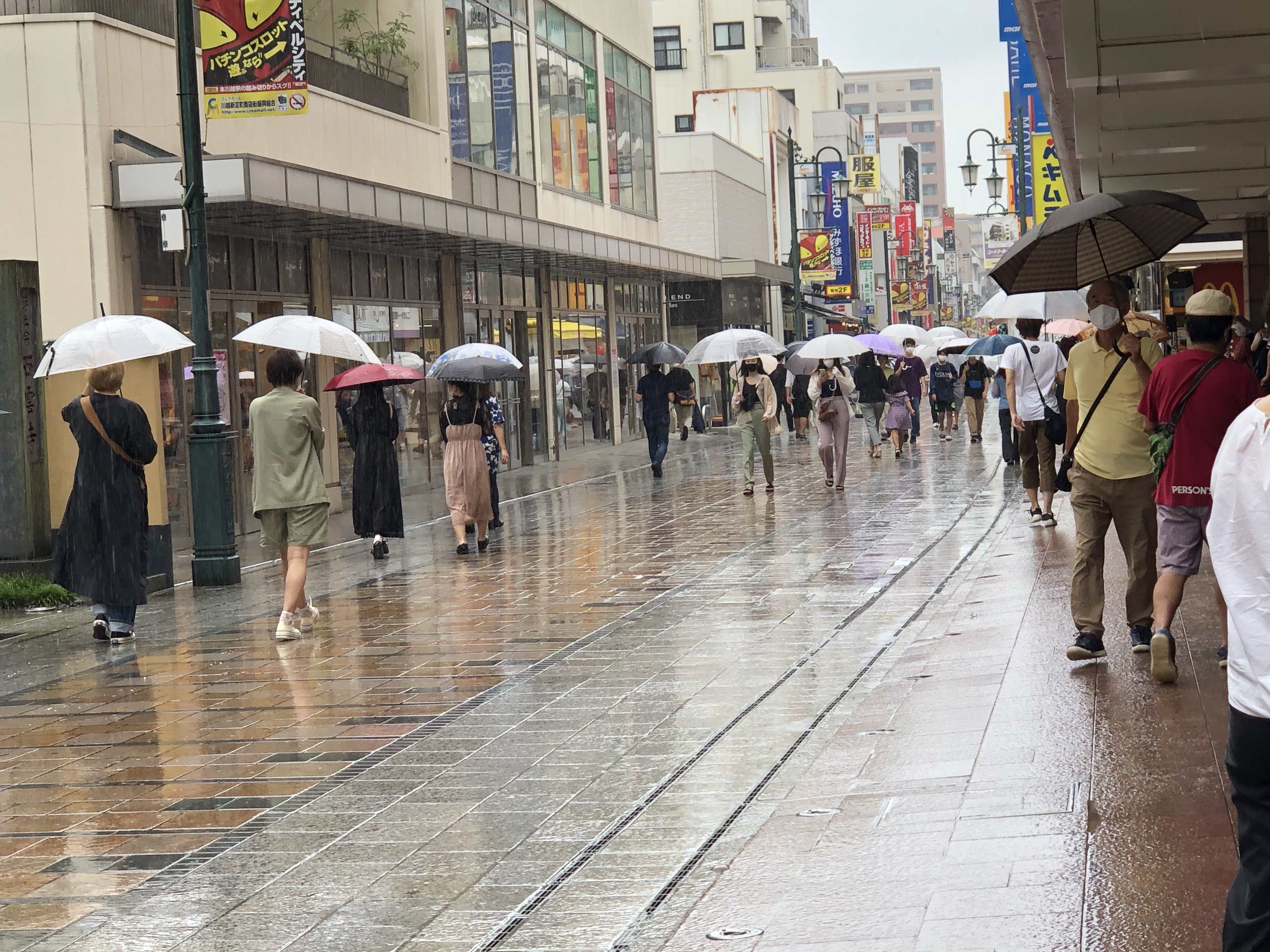 これからについて心配していること
第二波が来てしまわないか
　　（お店側）観光客が減ってしまう。

　　　　　　　売り上げが減ってしまう。
　　　　　　　　　　　
　　　　　　　閉店の危機が。
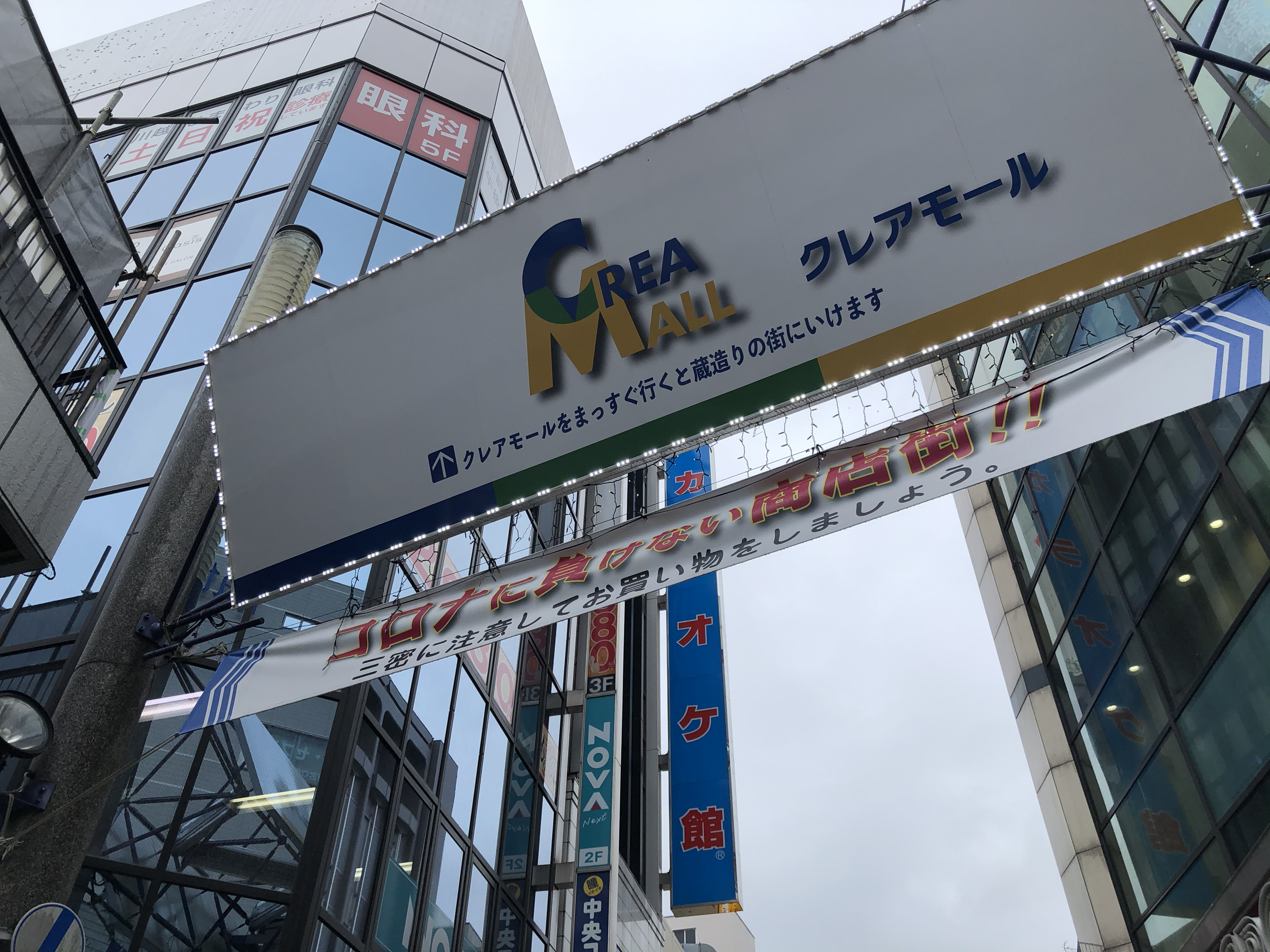 私たちが観光するにあたって心がけること
①マスクをすること
②人との距離を考える
③計画を立てて素早く済ます
④アルコール消毒をしっかりする
⑤手洗いうがいをしっかりとする
⑥なるべく少人数で行く